Clinical InductionResources
Self Directed Learning
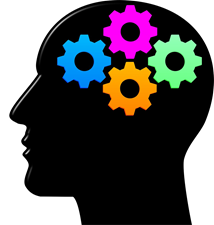 Learning Resources
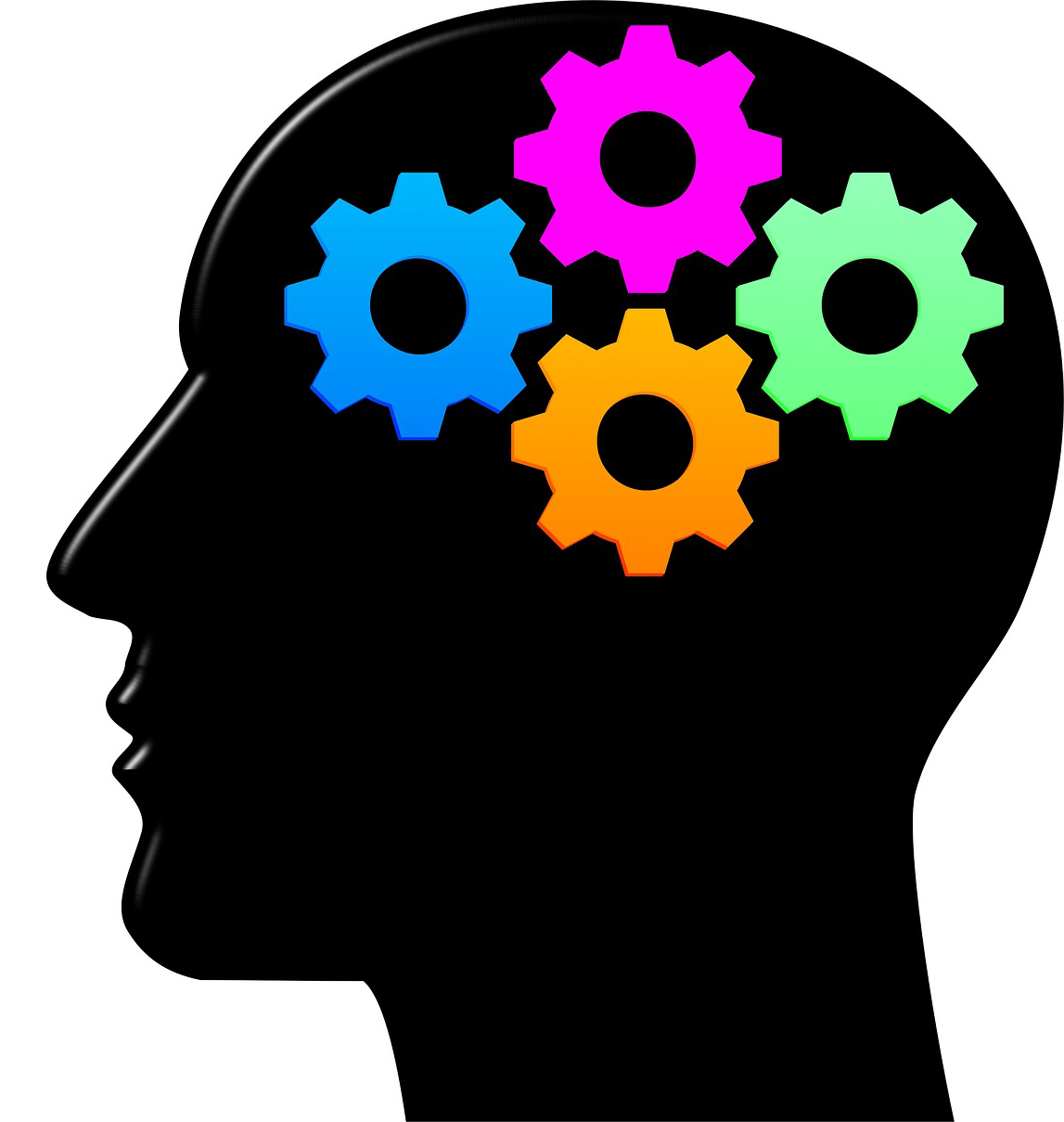 The following slides have been provided by our specialist teams to support self directed learning during this virtual induction:

Please follow the links provided for additional information and complete the required E-Learning packages.

Video presentations here to include:
Communication and Human Factors
Medication Safety
Falls Management
Fluid Balance Monitoring
Sepsis
Content
The self directed learning resources have been created to provide you with remote access too: 

Communication and Human Factors
Medication Safety
Infection Prevention and Control
Deteriorating Patient (NEWS, AKI, Sepsis, Medicines Management)
End of Life Care
Falls Management
VTE Prevention
Clinical IT Systems
DOES NOT cover mandatory and role specific training
Communication and Patient Safety
Good communication involves, understanding requests, asking questions and relaying key information.
SBAR is an easy to use tool which supports communicating important information. 
Take a look here at SBAR in action.

At EKHUFT, we promote the use of ‘Readback’ after receiving information. This gives the opportunity to confirm clarity and expectation.
Patient Safety Leaflet here
Human Factor Messages
Brief the whole team, even if rapid and short

Take a deliberate action when under stress

Lead by being open and inclusive for rapidly changing scenarios

Help staff unfamiliar with the work

Use checklists and aide memoires to support tasks

Encourage staff to speak-up

Recognise performance limiting factors

Debrief as a team to learn from experiences

Think about the wider healthcare team




For the full Clinical Human Factors Group Key Human Factor messages - when working under pressure here

For an essential guide to briefing and debriefing here
Patient Safety and Appreciation
Showing appreciation to others increases our motivation and performance by 43%.

SBIC is a helpful framework to provide specific feedback by recognising good practice.
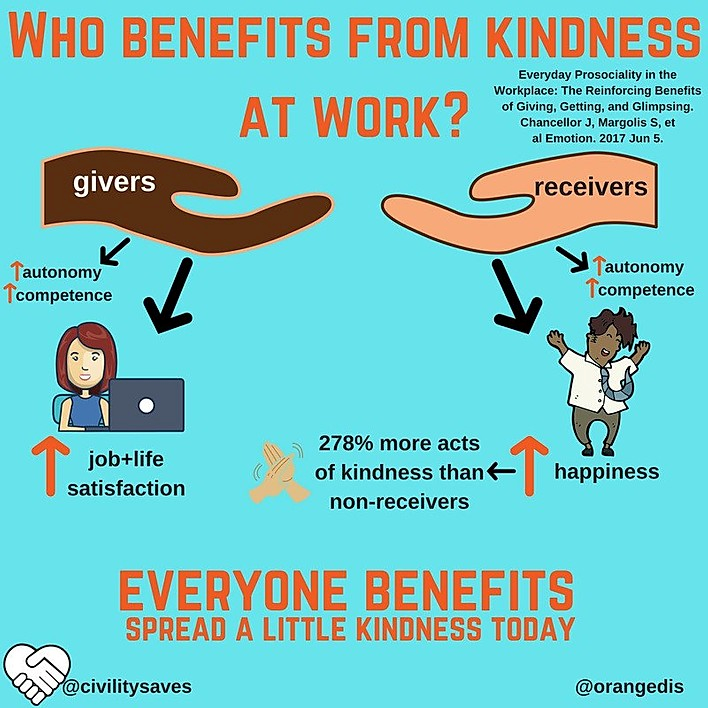 SBIC can also be use to feedback about behaviour you find inappropriate.
Patient Safety Leaflet here
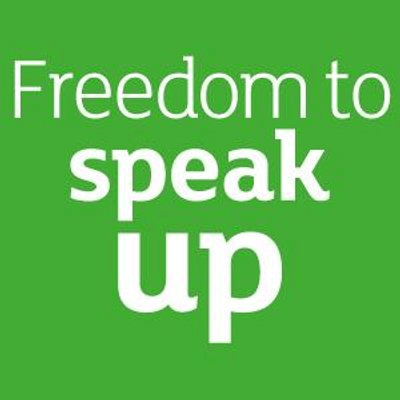 Speak Up
Staff who are encouraged to speak up and who are listened to, support a culture of honesty and openness.
Patient Safety Leaflet here
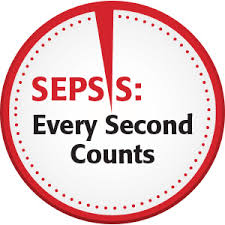 44,000 deaths from sepsis in UK each year

NEWS of 5 or more must be screened for sepsis. 

Stat dose of antibiotics, give drug chart to nurse in charge for urgent administration. See Microguide for antibiotics here
Sepsis 7 bundle:
High flow oxygen
Blood cultures
Lactate
IV antibiotics - time critical and must be delivered within the hour. Every 1 hour delay, once BP starts to drop, results in a 7% increase in mortality.
IV fluid resuscitation
Monitor fluid balance +/- catheter
Escalate to a senior decision maker

Video presentation, screening tools (Adult, Maternity, Paediatric) 
and additional resources should be reviewed here
Sepsis Trust Professional Resources
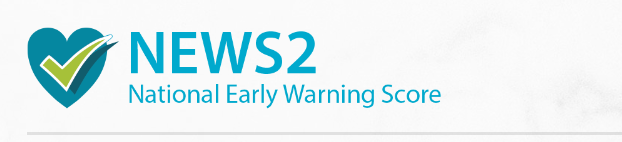 All Staff - NEWS2 training can be accessed via:
The ESR portal here
Or via here you’ll need to register with your NHS email account
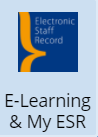 Venous thromboembolism (VTE)
All staff  to watch – patient perspective
here
 
1. Ensure every patient is risk assessed for VTE on VitalPAC;

2. Make sure patients get every dose of prescribed enoxaparin and if you give it, sign for it;

3. Make sure Anti-Embolic Stockings/Compression Devices are used;

4. Ensure every patient gets written & verbal information on preventing VTE;

5. Complete your VTE E-learning; 
 

For more information  contact:
Chiara Hendry, VTE Prevention Sister c.hendry@nhs.net
Direct Dial 01227866455 (internal 722 6455)
All policies and guidelines are available on Policy Centre here
Venous Thromboembolism (VTE)
Please click on the hyperlinks and complete according  to your relevant staff group:

Nurses, Midwives, HCA’s, ODP’s etc, Anti-embolic Stockings: here

Maternity Information: here

Nurses, Midwives, Medical staff and pharmacists:
To complete the national VTE E-learning programme -000 VTE Prevention in Secondary Care here
Infection Control (C-19)
Depends on your role and area – protect yourself, cross contamination. 2m rule

Coronavirus updates here

Clinical Management  - information for clinicians here

PPE & handwashing here Standard all blue areas masks, gloves, aprons, gel, goggles. Enhanced PPE for aerosol generating procedures +FFP3, visor. 

Taking swabs here

Further advice on Resus and c/o the deceased here

Uniform policy

Diarrhoea Assessment Tool here
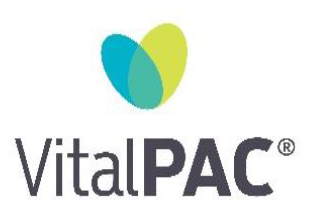 Clinical IT SystemsVitalPAC and Careflow
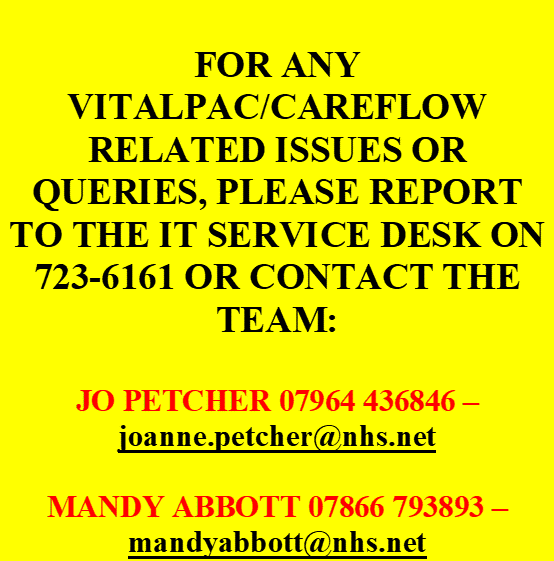 There are several useful VitalPAC documents on the Trust Intranet, here in particular:

Information on NEWS2:
Nurse user guide:
Doctor use guide.

Careflow documentation can also be found on the Intranet: here
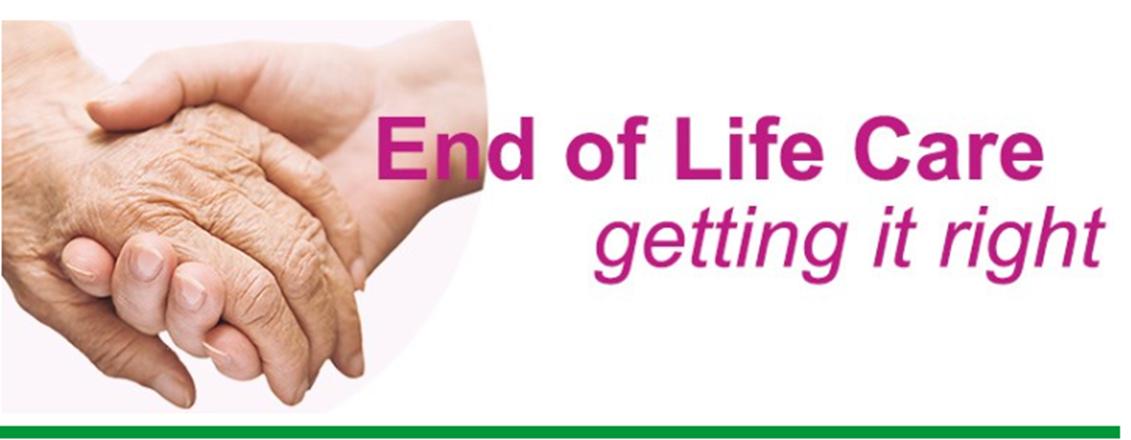 End of Life Care
Two palliative care nurses on each site and 1 EoLC Facilitator per site. 
Supported by Hospice palliative care consultants, twice weekly ward rounds

The End of Life Care page here: forms, guidelines, policies, useful guides for patients and families, referral forms, and the End of life Care plan

Referrals for palliative care via Careflow, specialist support for:
Advanced, progressive life-limiting illness has complex needs / symptoms that are difficult to control. Advice on anticipatory prescribing for patients with Renal impairment. Assist with advance care planning. Assessment for hospice admission
Palliative Care Consultant Nurse - Susan Cook 07795290670
Ashford, CNS Terri Oliver 07867908250, Becky Hodgson 07876145552                    
Margate, CNS Keith Duffy 07972 198155, Ellana McMillan 07779 554679
Canterbury, CNS Louise Murphy   Bleep 7519, Sharon Gill   Bleep 7519
End of Life Care Facilitators
Heidi Anderson (QEQM), 07866 793964
Jan Hyde (WHH), 07964 438078
Nicky Cerullo (K&C), 07973 946984
Out of Hours and Weekend Support, Pilgrims Hospice 24/7 support line: 01233 504133
End of Life Care Care Plan
Adult EoLC Plan here commence last 2-3 days of life  

Displaying the Compassion symbol, aims to promote a dignified and compassionate area for our dying patients.

The care plan has daily review and rounding charts, to allow both doctors and nurses to assess the patient’s symptoms/psychological needs

The record of end of life conversation form is the only part of the document to be used in A&E/ITU

The completed end of life conversation should be emailed to: ekhuft.relcform@nhs.net

The discharge home to die checklist, can be found here to enable the safe rapid discharge of a Fast Track patient or a patient in their last few days of life
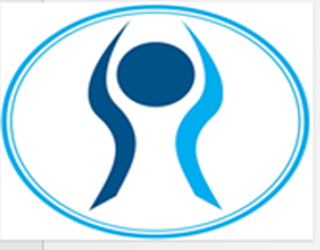 What We Expect From You
Work together in a civil way
Accurately transfer information
Challenge with compassion & be challenged – CUSS! 
Escalate concern, difficult decisions and deterioration
Talk about what went well at the end of a shift  
Report incidents on Datix
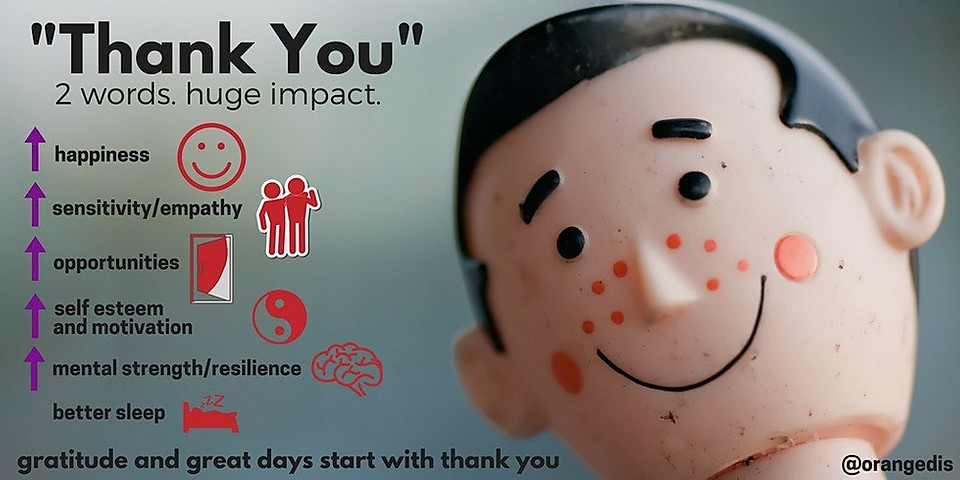 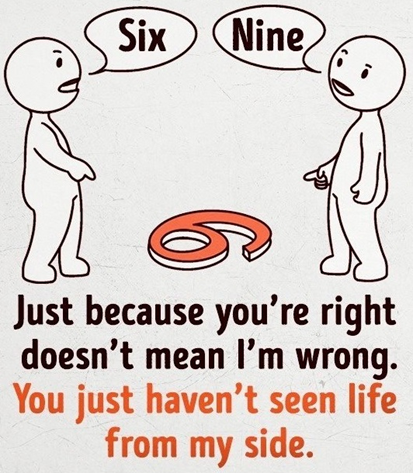 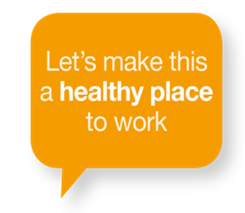 Negative thinking about how this virus will affect our families and ourselves will increase stress and anxiety
If you find yourself focusing on the negatives -
      stop and turn your thoughts to something positive 

Think of three things you are grateful for each morning

Think of three positive things that have happened recently 
      (it could be someone thanking you for something)

Make your bed properly in the morning – 
     that way you have achieved something positive each day

Turn the fear and anxiety into strength and perseverance
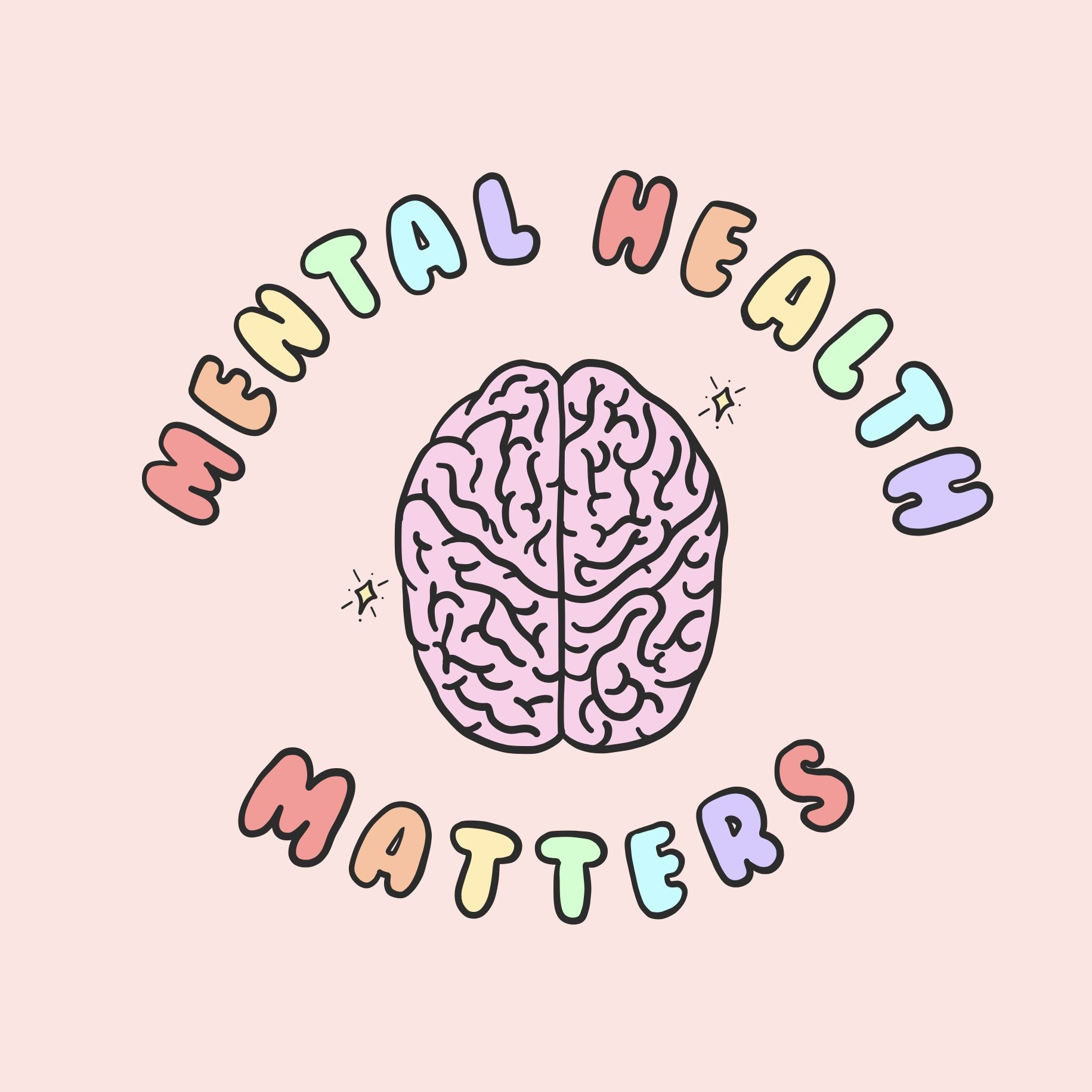 Staff Welfare C-19 facilities  here
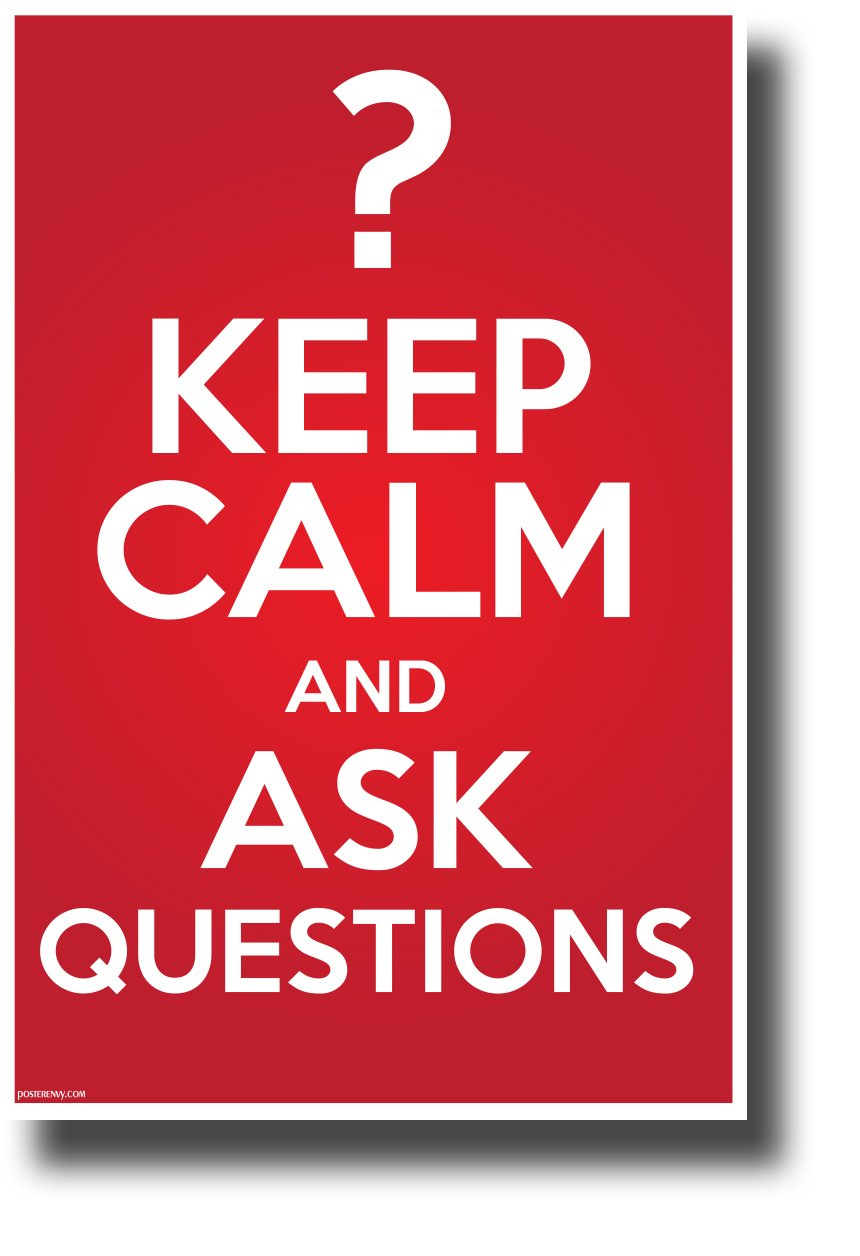 Email: 
ekhuft.ekhuftclinicalinduction@nhs.net
ekh-tr.CorporatePatientSafety@nhs.net
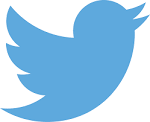 @EKHUFTsos #clinicalinduction
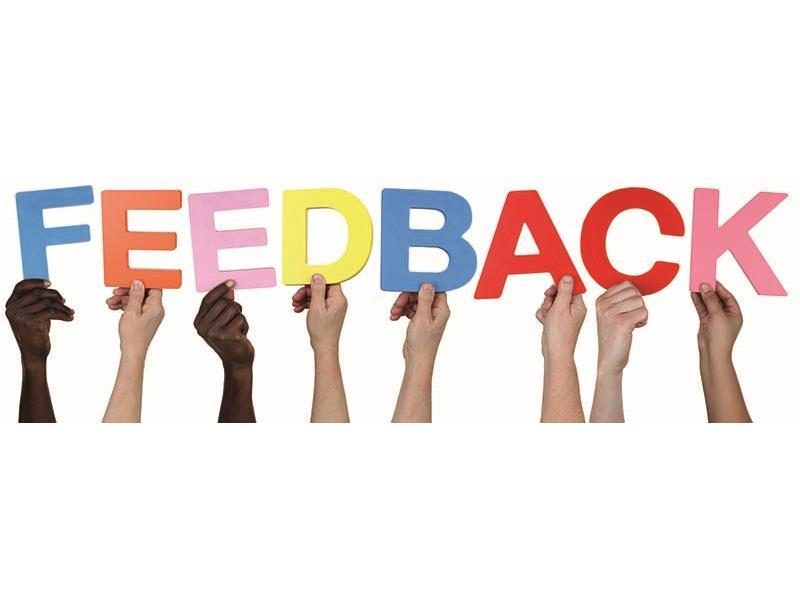 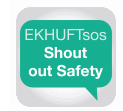 Speak Up